Великі математики  УКРАЇНИ
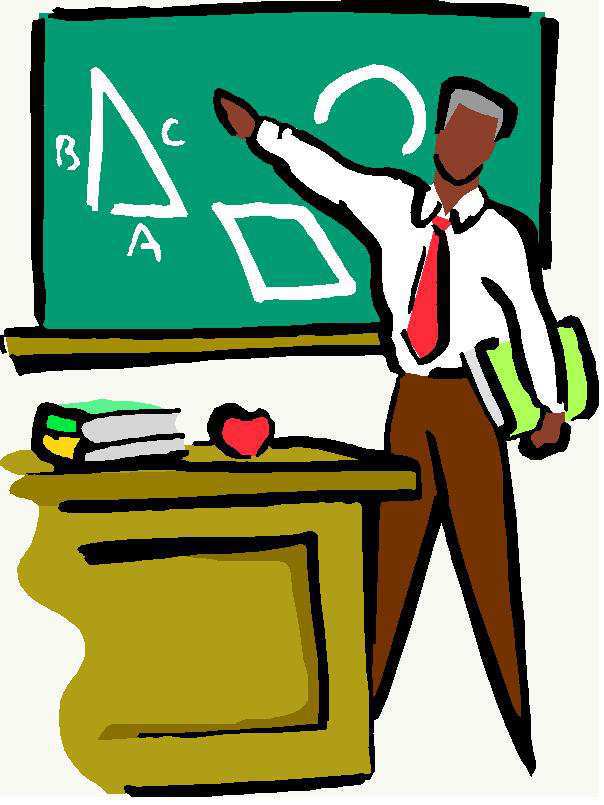 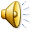 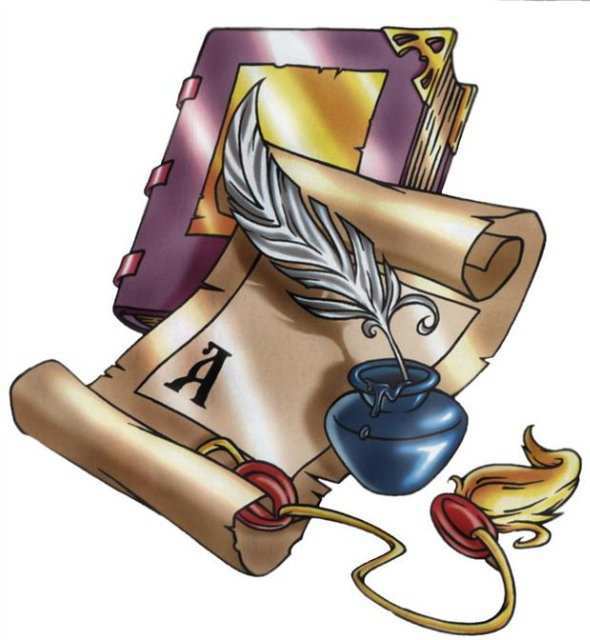 МЕТА: сформувати  пізнавальний інтерес учнів до вивчення математики;ознайомити з життям і науковою діяльністю видатних українських математиків; формувати в учнів почуття національної свідомості, патріотизму, гордості за співвітчизників.


ОБЛАДНАННЯ: персональний комп'ютер, програмне забезпечення (ОС  Windows, Microsoft Office  PowerPoint 2007).
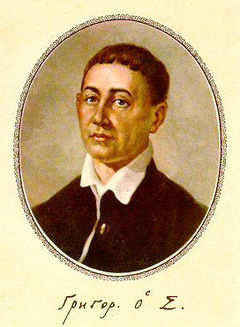 Знамениті земляки є нашими духовними орієнтирами, учителями, нашою духовною опорою і гордістю перед усім світом.Григорій Сковорода
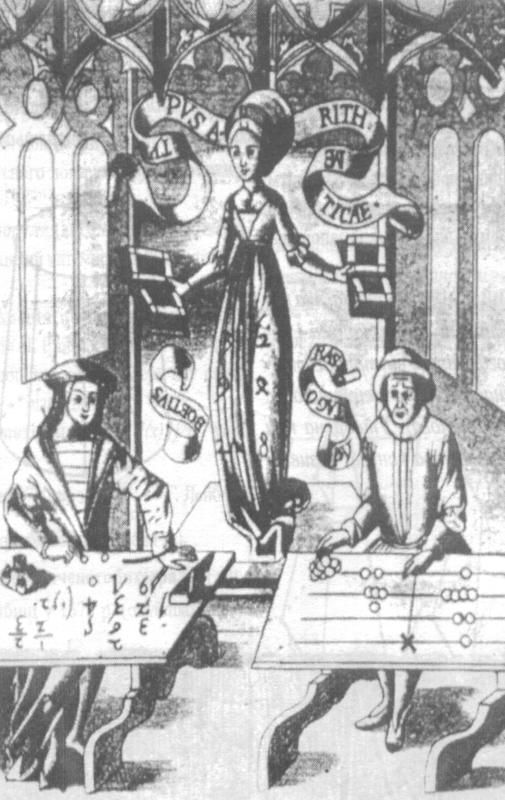 Математика -  це не тільки формули, закони і графіки, але й люди, їхнє життя, почуття, доля.  Кожен  період історії  математики  багатий на видатних учених. Одні зажили слави і безсмертя ще за життя, іншим судилося пройти складний шлях і розділити трагічну долю свого народу. Багато визначних математиків стали зразками  патріотизму й  щирої відданості науці.
Зміст
   Михайло Васильович  Остроградський
   Володимир Йосипович  Левицький
   Віктор Михайлович Глушков
   Михайло Пилипович Кравчук
   Мирон Онуфрійович Зарицький
   Лев Михайлович Лоповок
   Георгій Феодосійович Вороний
   Олексій Васильович Погорєлов
   Константин Іванович Бабенко
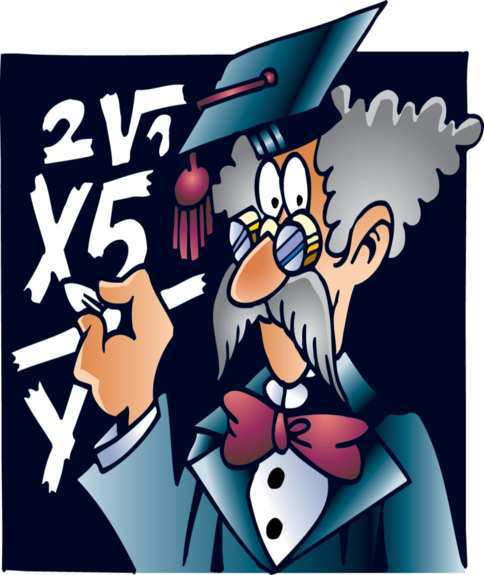 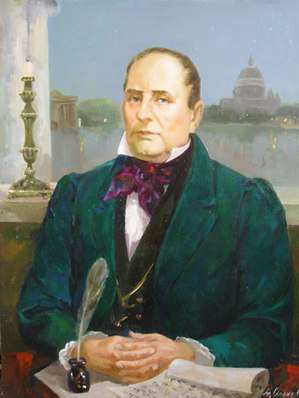 Михайло Васильович Остроградський(1801-1862)
Михайлу Остроградському належить одне з
найпочесніших місць в історії світової математичної
науки. Непересічний талант, сміливий і гострий розум,
висока математична ерудиція, знання сучасного
природознавства дозволили Михайлу Васильовичу
зробити першорядні відкриття в багатьох галузях
математики і механіки.
Народився Михайло Остроградський у селі Пашенна Кобеляцького повіту на Полтавщині. Тут пройшли його дитячі та шкільні роки. Він походив з відомого українського козацько-старшинського роду і завжди цим пишався.
Знайомство  та зближення з ректором університету професором Т. Ф. Осиповським
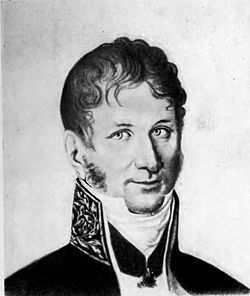 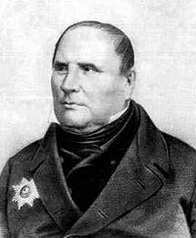 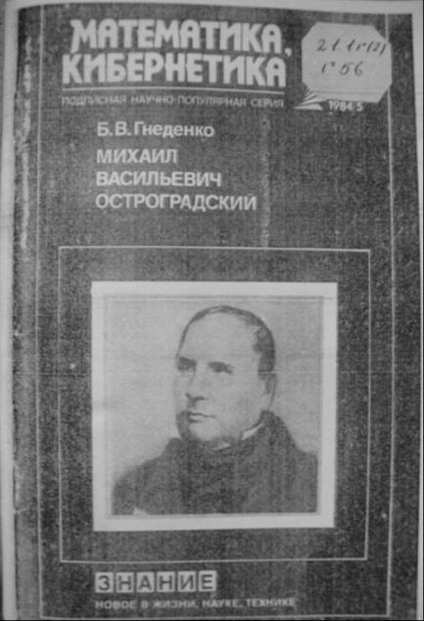 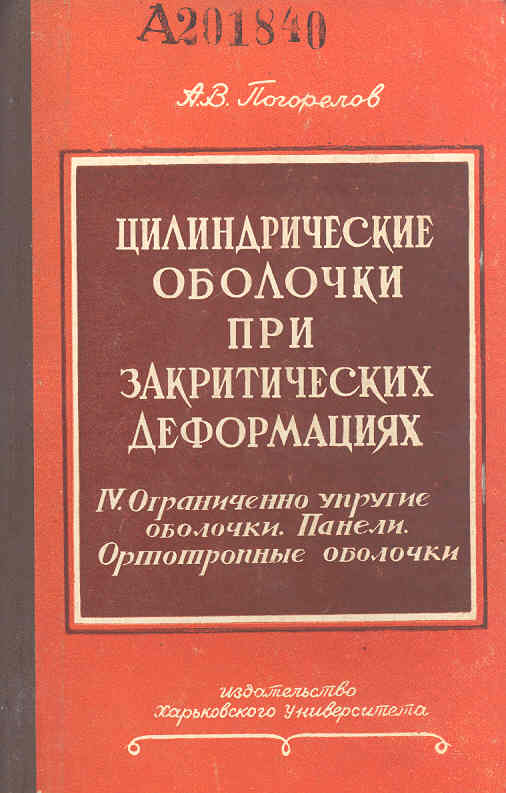 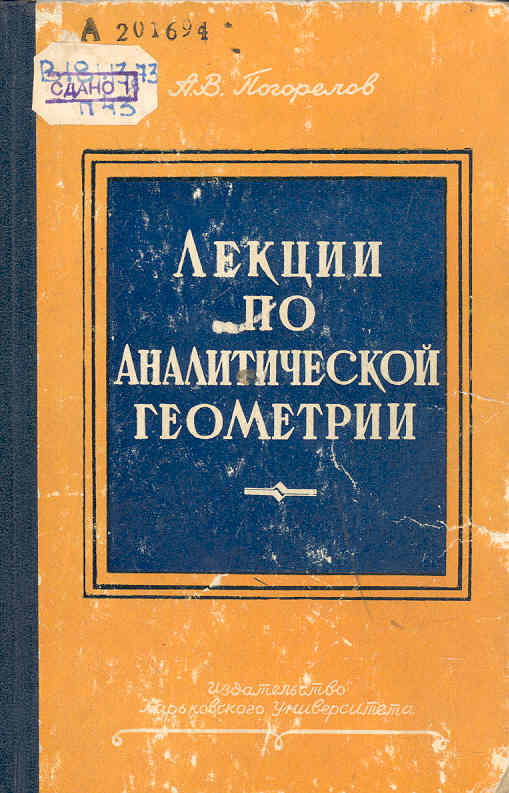 Діапазон наукової творчості був надзвичайно широким
З 20 серпня 2001 року знаходиться в обігу  ювілейна монета номіналом 2 гривні, присвячена 200-річчю з дня народження видатного вченого-математика.
   На лицьовому боці монети  у центрі зображено потік інтегральних кривих у системі координат, а також малий Державний Герб України, написи в чотири рядки: Україна, 2001, 2гривні та логотип Монетного двору Національного банку України.
   На зворотному боці монети зображено портрет М.В. Остроградського, ліворуч – інтеграл дробово – раціональної функції; праворуч – напис у два рядки півколом: 1801 – 1862, Михайло Остроградський.
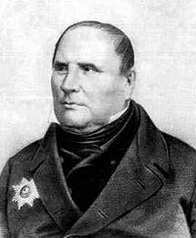 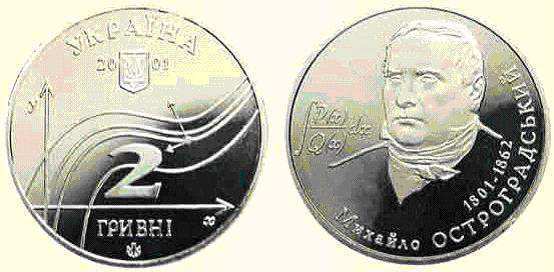 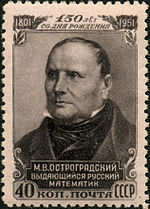 Володимир Йосипович Левицький(1872-1956)
   Народився Володимир Левицький у Тернополі у старовинній
 родині священика. Прадід і дід майбутнього 
математика були священиками, 
а вже батько - Йосип Левицький - закінчив 
правничий факультет Львівського університету.
 Коли Володимирові минуло п'ять років, померла мати.
 Родина переїхала до Золочева. Там у п'ятирічному віці 
хлопець пішов до першого класу школи. 
Потім було навчання в Тернопільській гімназії та
 польській гімназії Франца Йосифа, яку він закінчив 
з відзнакою.
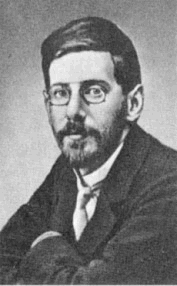 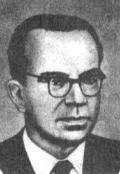 Віктор Михайлович Глушков (1932-1982)
Творчий зліт В.М. Глушкова вражає своєю нестримністю.
                     Його життя вистачило б на кілька життів. Випереджати час 
                    Віктор Михайлович умів уже в середній школі. Діапазон його захоплень
                     був надзвичайно широкий: філософія, математика,фізика література,   
                    улюбленої математики в нього вистачило сили відмовитися від
                       улюбленої гри  в шахи.
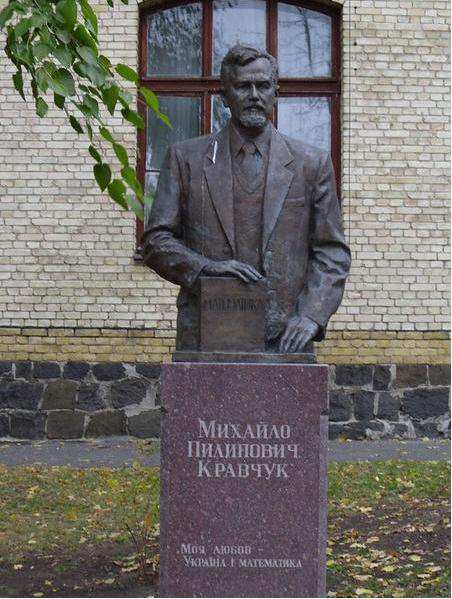 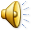 Великий математик
України
М. П. Кравчук
Михайло Пилипович Кравчук(1892-1942)
.
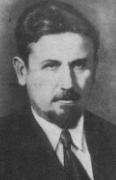 Михайло Кравчук - математик широкого масштабу
. Його ім'я добре відоме у світовій математичній науці. Світ 
не знав лише, що він - українець." Довго не знали про цю надзвичайно
 талановиту людину і його земляки.
 Про це з болем пише у своїй статті його син О.М. Кравчук,
 доцент Волинського державного університету. Адже ім'я М. Кравчук
                                         а було занесено до списку "ворогів народу", а сам він
, повний енергії і творчих задумів, був засланий на Колиму і пішов з життя у неповних п'ятдесят років
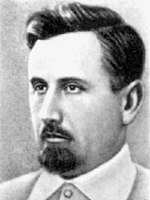 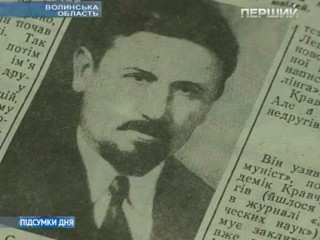 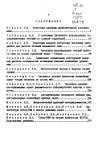 Світ не знав лише, що він - українець
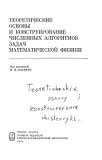 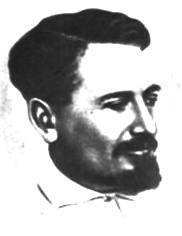 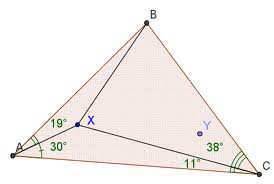 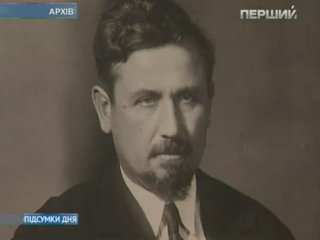 Моя любов – Україна і математика
Мирон Онуфрійович Зарицький(1889-1961)
Народився Мирон Зарицький на Тернопільщині 
в родині сільського священика. Початкову школу Мирон 
закінчив у свого діда, а ще до неї самотужки навчився читати, 
писати і рахувати. Середню освіту він здобув
 у гімназіях міст Бережани і Тернопіль, а потім два
 роки навчався в українській гімназії у Перемишлі, яку
 закінчив 1907 року. Того ж року Мирон Зарицький вступив
 до Віденського університету. Після першого курсу батьки перевели його до 
Львівського університету. Тут він студіював математичні та фізичні дисципліни
а також продовжував займатися філософією, самотужки вивчав французьку мову.
. У той час учені-українці Галичини зосереджували свою наукову діяльність здебільшого на Науковому Товаристві ім. Т. Шевченка.
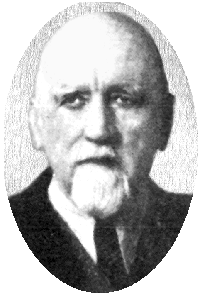 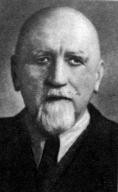 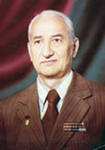 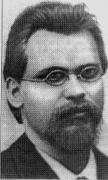 Мирон Онуфрійович Зарицький
Лоповок 
Лев 
Михайлович
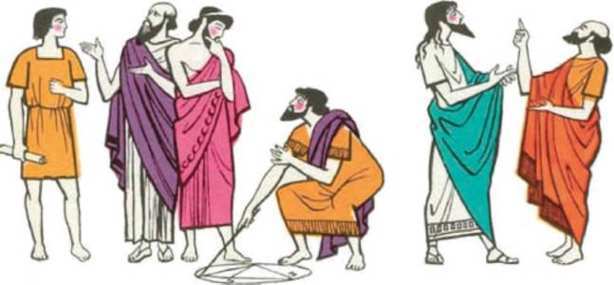 Георгій
 Феодосійович 
Вороний
16
Лоповок Лев Михайлович (1916 - 1992 )
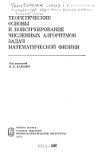 Лоповок Лев Михайлович (29.07.1916 р. Полтава - 29.11.1992 м. Луганськ), педагог-математик, кандидат педагогічних наук, професор.
 
Лев Михайлович Лоповок - видатний педагог-математик, один із творців проблемного навчання та розвиваючої системи вправ з математики, автор шкільних підручників, збірників задач, методичних вказівок для вчителів та учнів, книг для позакласного читання. 30 років працював учителем математики, німецької мови і креслення.
 
У 1961 за сукупність робіт отримав науковий ступінь кандидата педагогічних наук. З 1962 року працює на кафедрі геометрії і методики математики в Луганському педагогічному інституті. А з 1963 року - завідувач кафедрою геометрії і методики математики. Готував і проводив численні математичні конкурси та олімпіади, виступав на наукових конференціях, на запрошення читав лекції в СРСР і за кордоном. Звання професора отримав у 1991 році і знову за сукупність робіт.
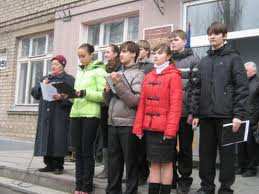 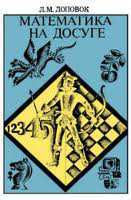 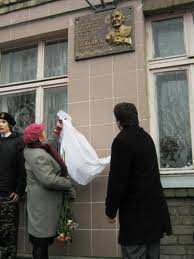 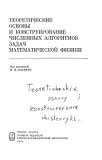 17
Георгій Феодосійович Вороний
(1868-1908)
Г.Ф. Вороний належить до когорти найвідоміших українських математиків минулого. Визнаний фахівцями як один із найяскравіших талантів у галузі теорії чисел на межі ХІХ-ХХ століть, Г.Ф. Вороний за своє життя встиг надрукувати всього дванадцять статей. Але яких! Вони дали поштовх для розвитку кількох нових напрямків в аналітичній теорії чисел, алгебраїчній теорії чисел, геометрії чисел, які нині активно розвиваються у багатьох країнах.
Народився Г. Вороний у с. Журавка на Полтавщині (тепер село - Варвинського району, Чернігівської області). Його дід замолоду чумакував, а потім, придбавши невелику ділянку землі над річкою Удай, займався селянською справою. А батько вже пішов у науку - закінчив Київський університет і здобув ступінь магістра російської словесності. Георгій закінчив Прилуцьку гімназію 1885 року, де "здобув знання дуже добрі, а з математики, до якої має особливий нахил і покликання, здобув знання, що виділяються з ряду учнівських успіхів з математики". Цього ж року він вступив до Петербурзького університету на фізико-математичний факультет. Математика все більше захоплювала юнака. Він прагнув не тільки оволодіти вже здобутими знаннями, а й самому робити відкриття. Його щоденні логічні марафони у пошуках нових математичних істин доповнювала гра в шахи.
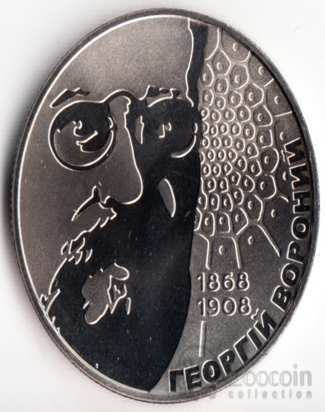 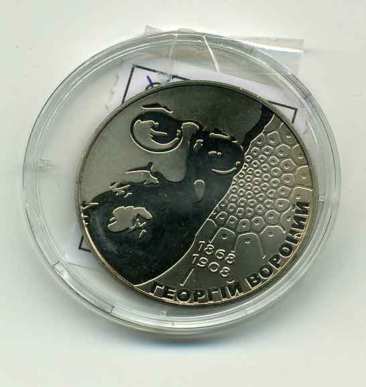 18
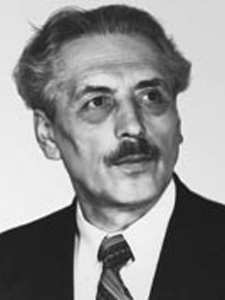 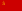 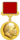 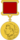 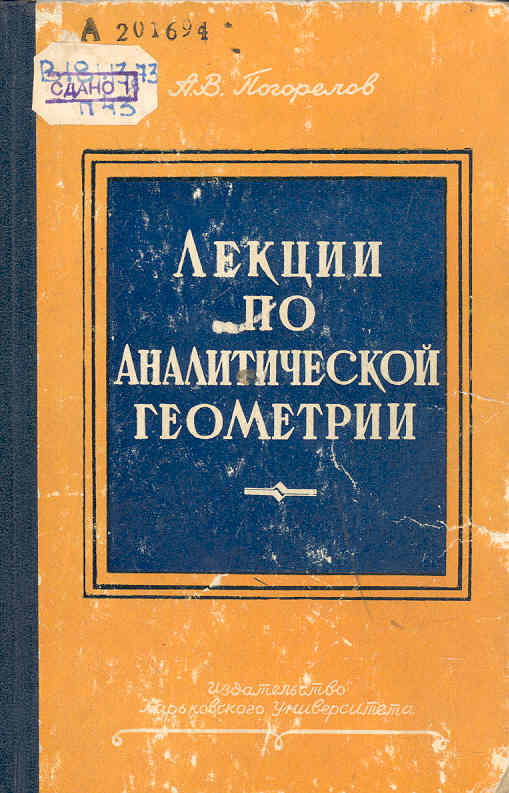 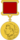 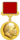 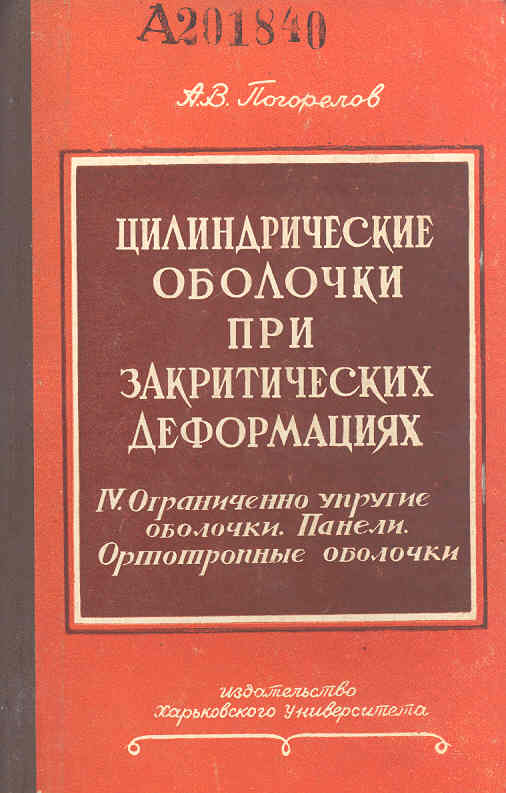 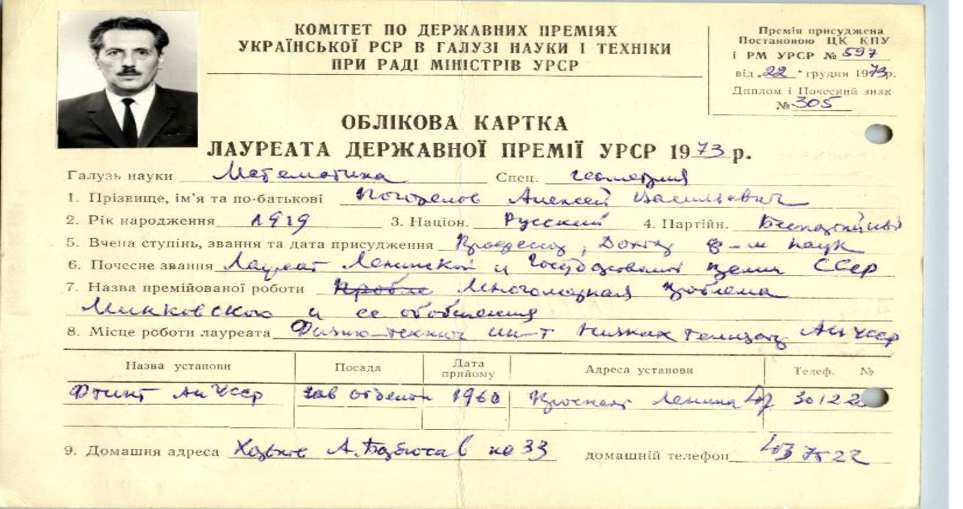 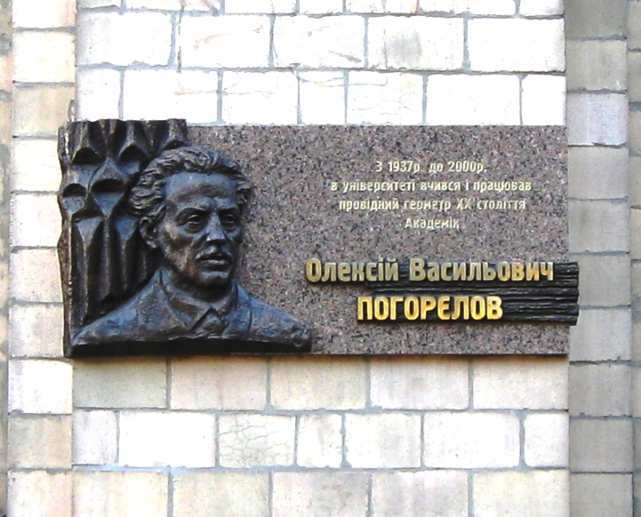 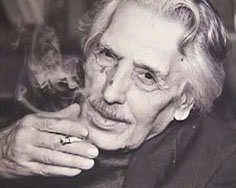 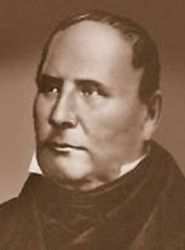 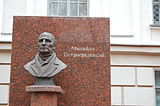 Константин Иванович Бабенко (21 июля 1919, Брянский рудник, ныне Луганская область — 10 июня 1987) — советский математик и механик, член-корреспондент АН СССР (1976); доктор физико-математических наук (1952), профессор (1958). Основные труды по теории функций, функциональному анализу, дифференциальным уравнениям в частных производных, приближённым и численным методам, теории функций многих комплексных переменных, сходимости и суммируемости разложений по собственным функциям в задачах математической физики.
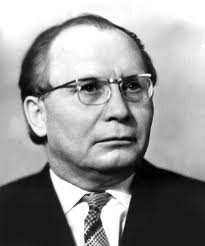 Награды
Государственная премия СССР (1967)
Герой Социалистического Труда (1962)
Кавалер трёх Орденов Ленина.
Премия им. Н. Е. Жуковского (1949).
Орден Октябрьской Революции
2 других ордена
Медали
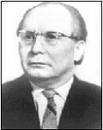 В Україні багато талановитих математиків ,які зробили багато відкриттів . І багато з них увійшли в історію Украіни.
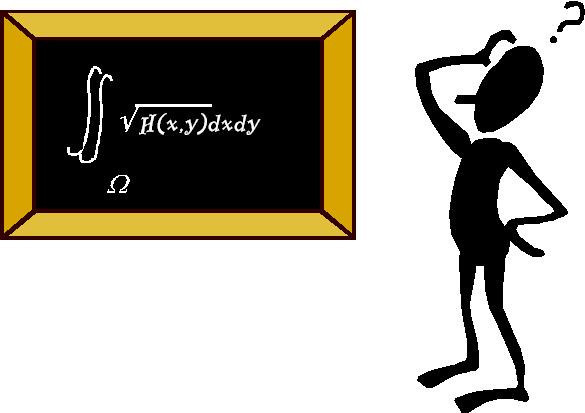 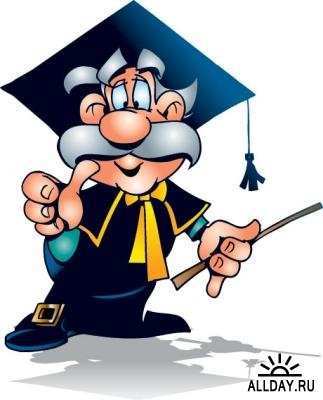 Наша Україна все ж дала світові геніальних сподвижників  науки